LAB 2. Podstawy bramek cyfrowych
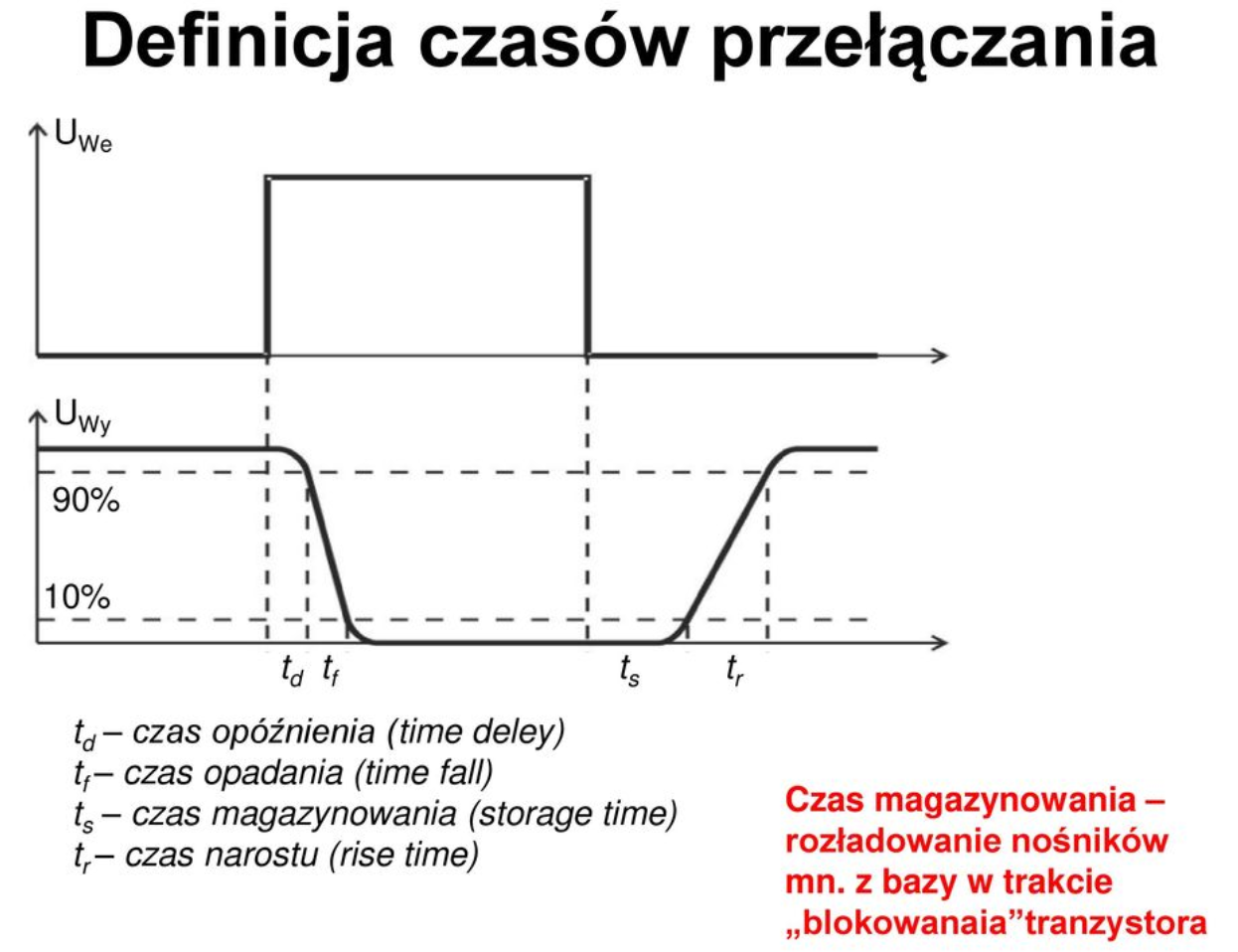 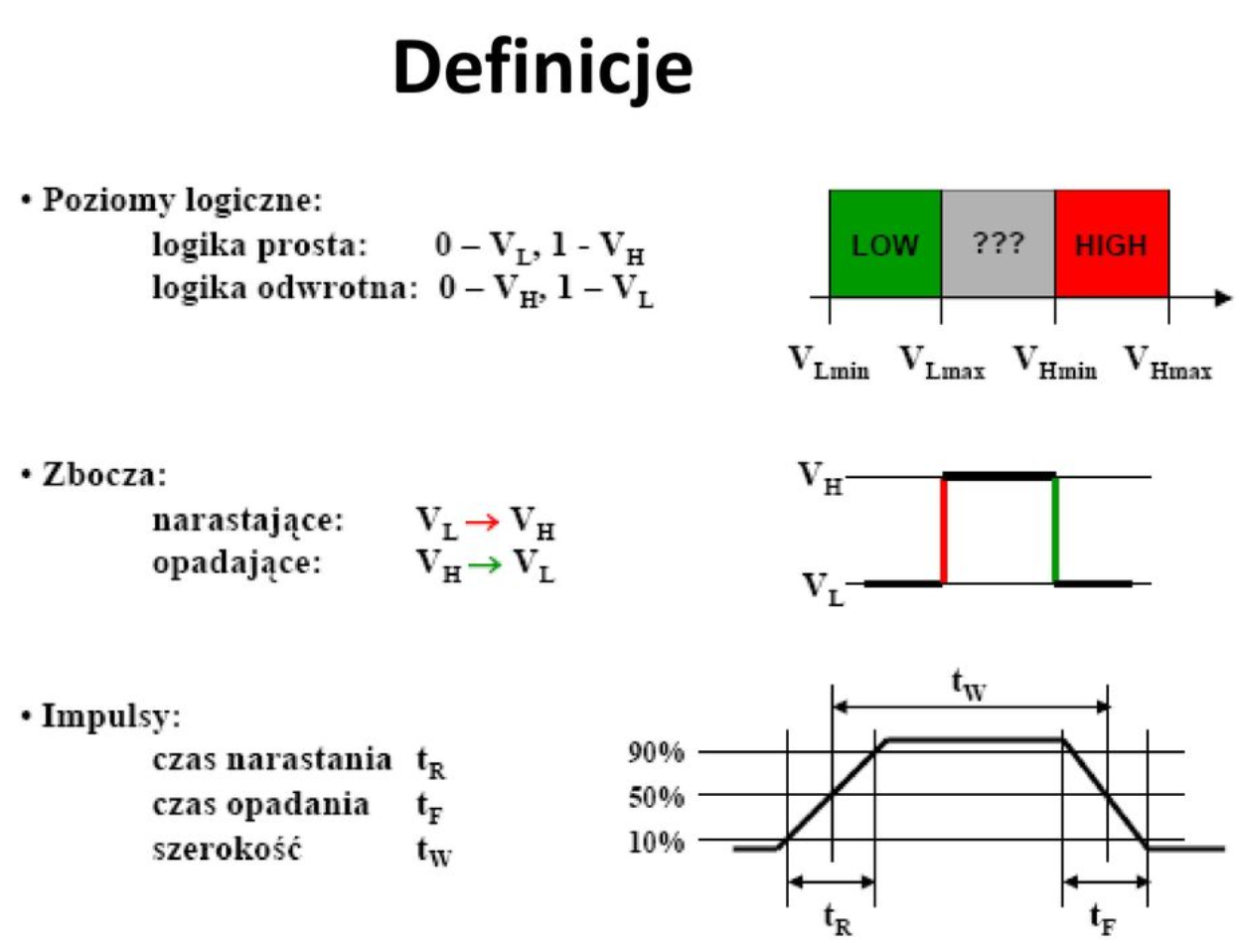 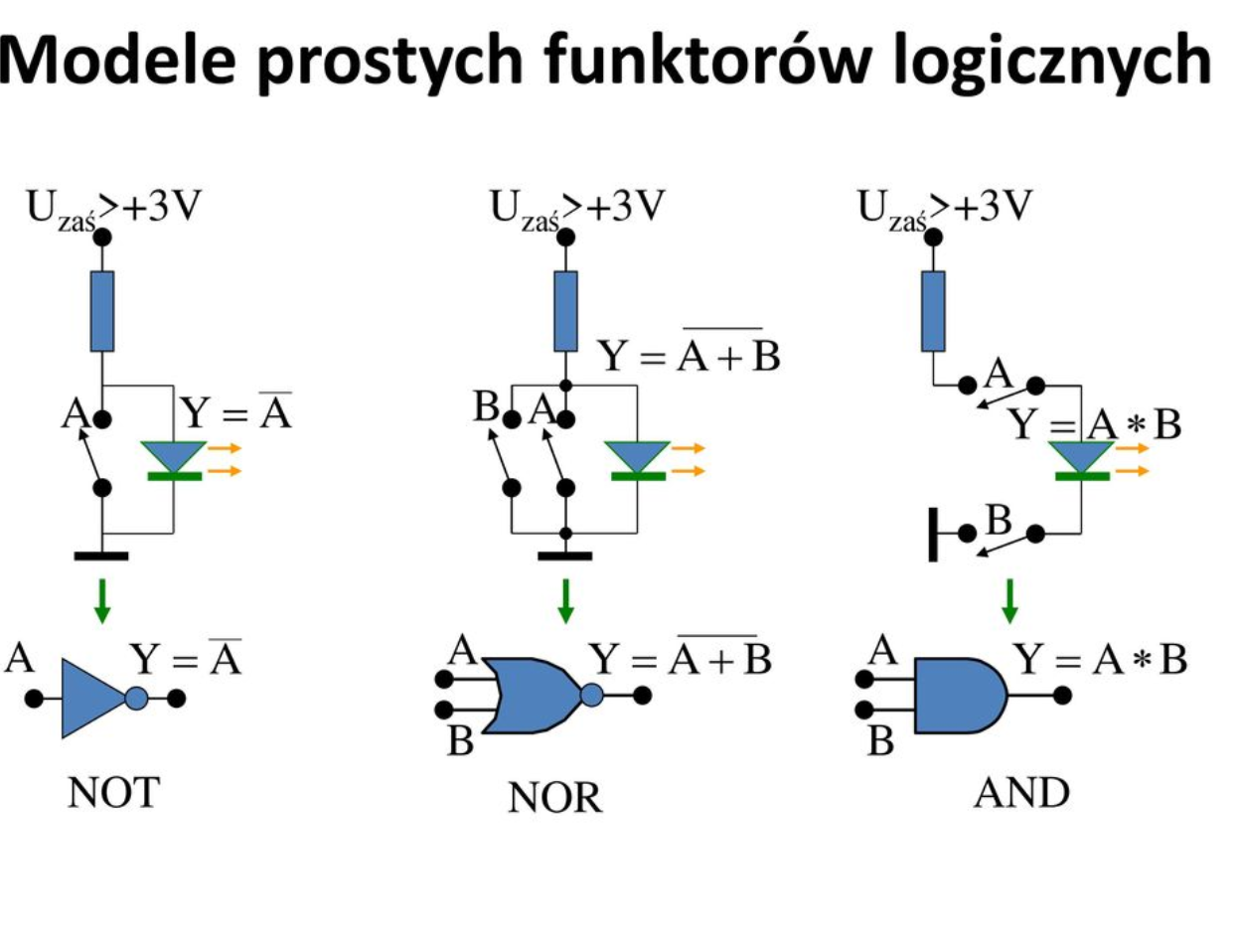 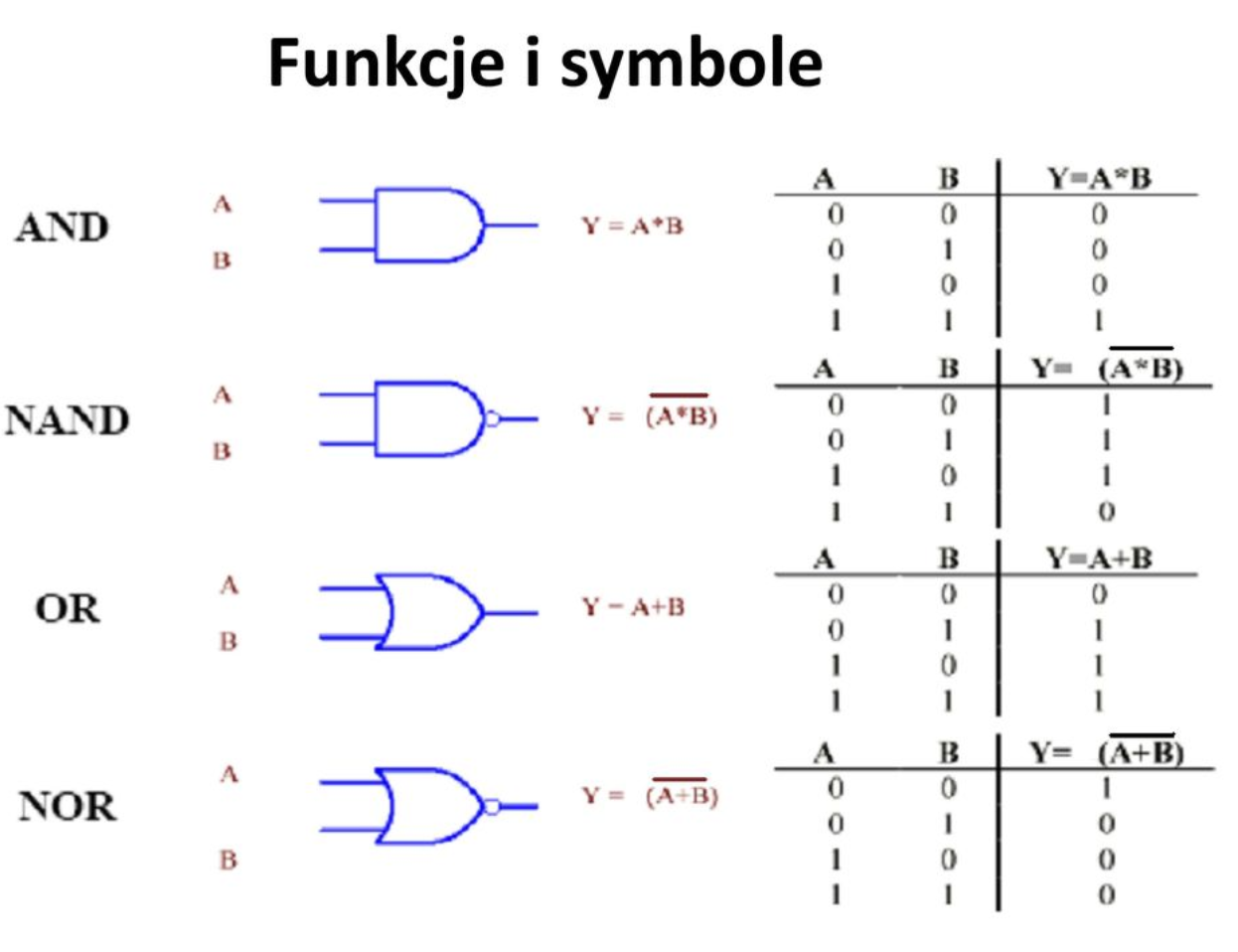 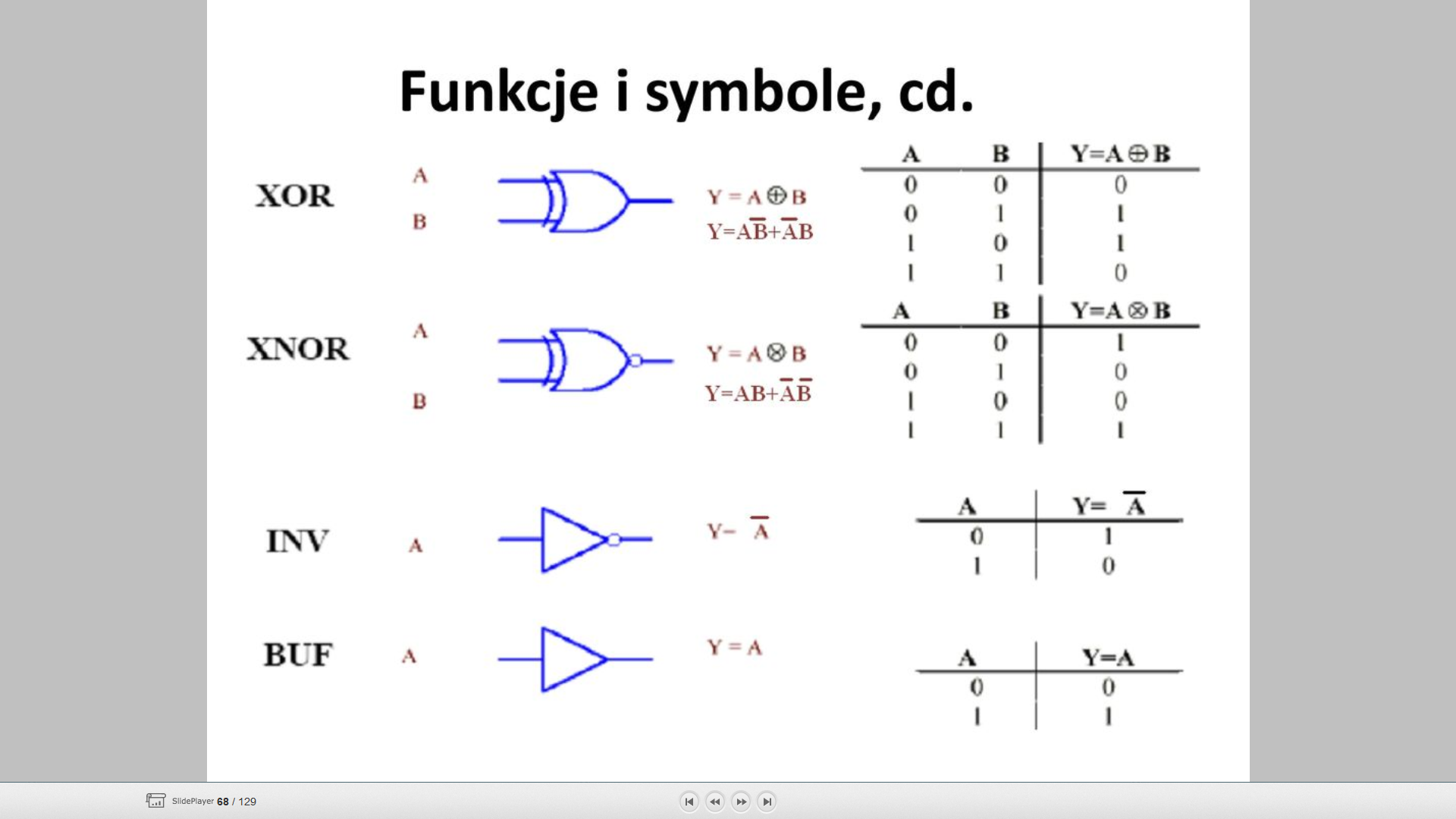 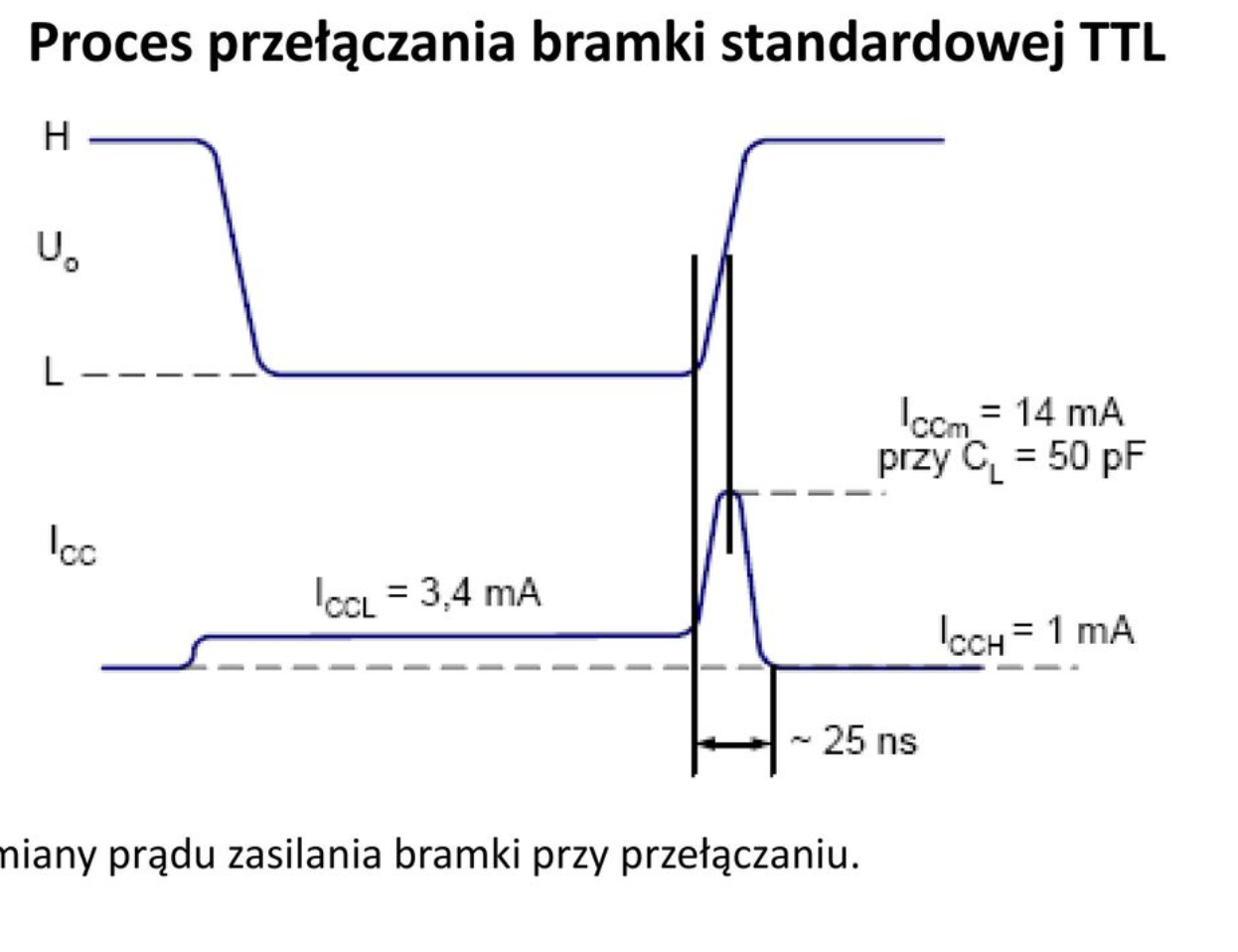 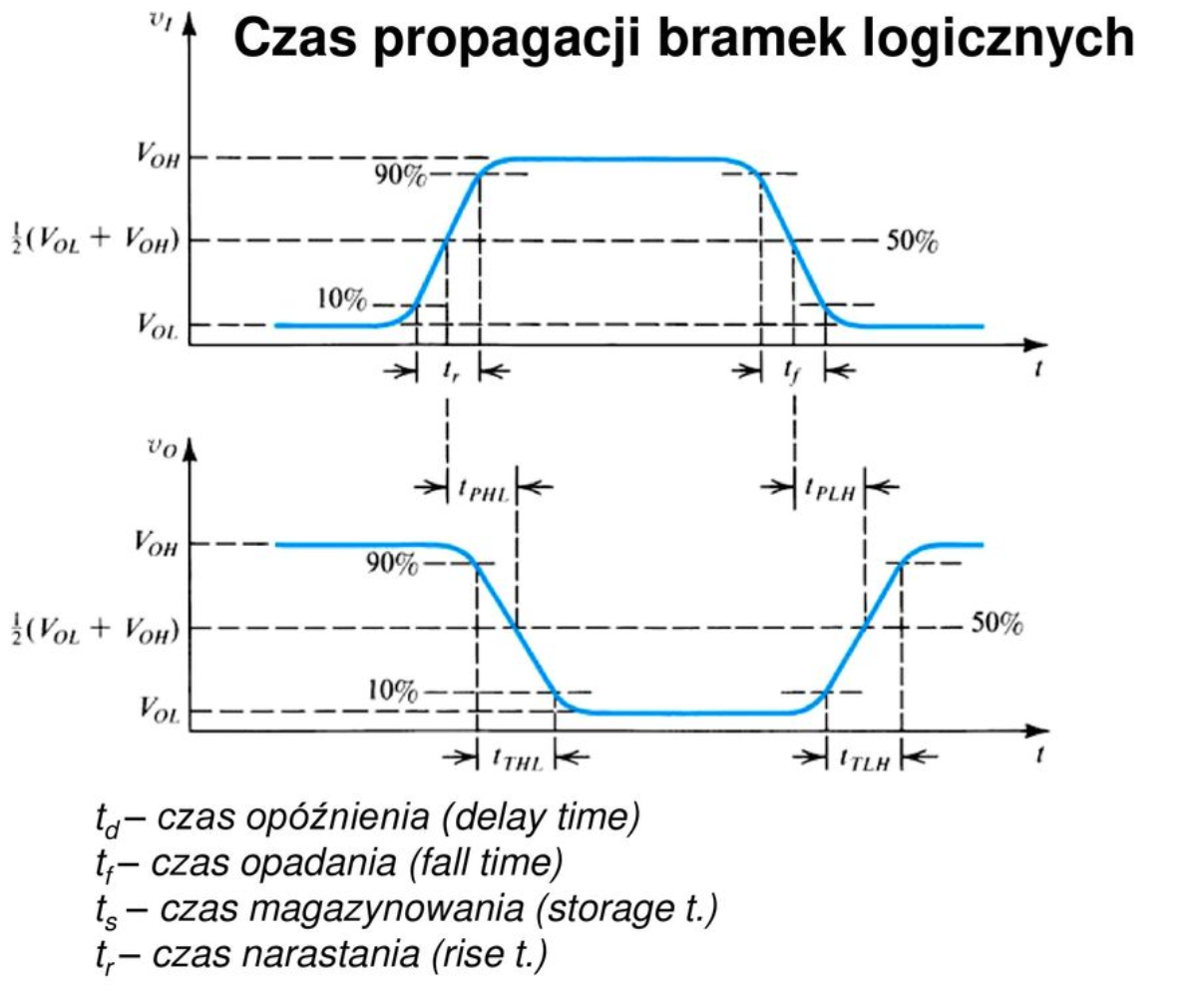 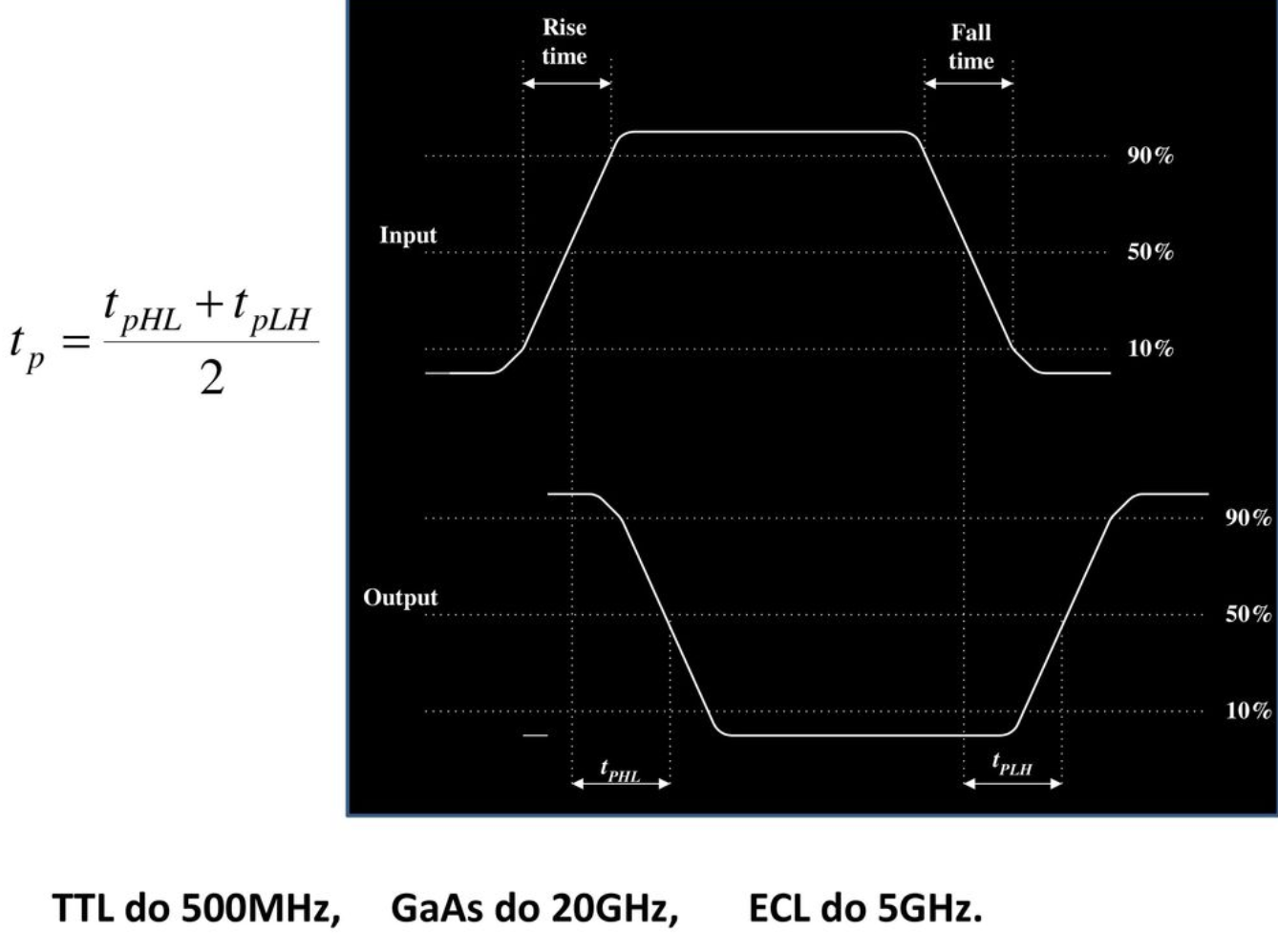 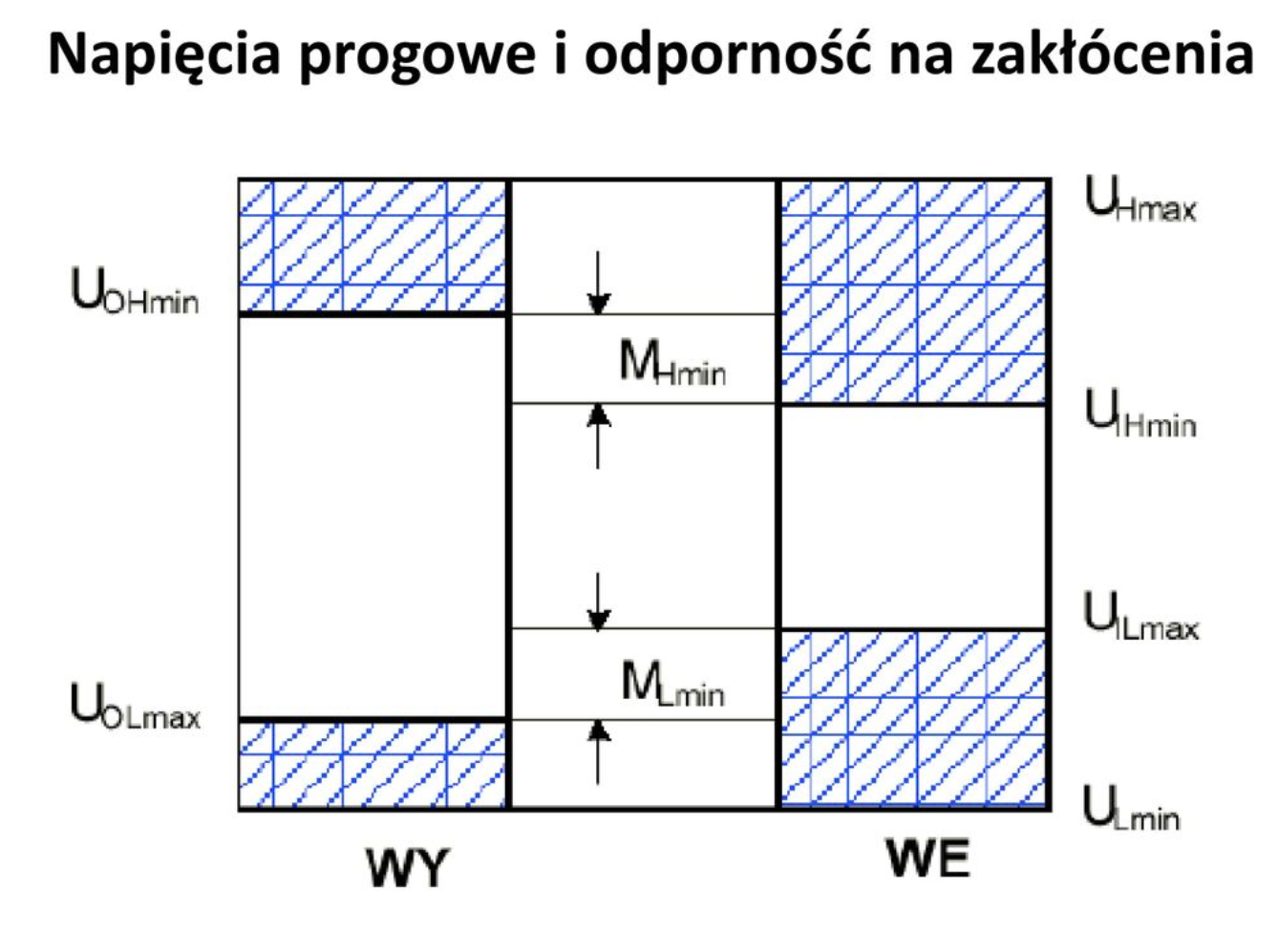 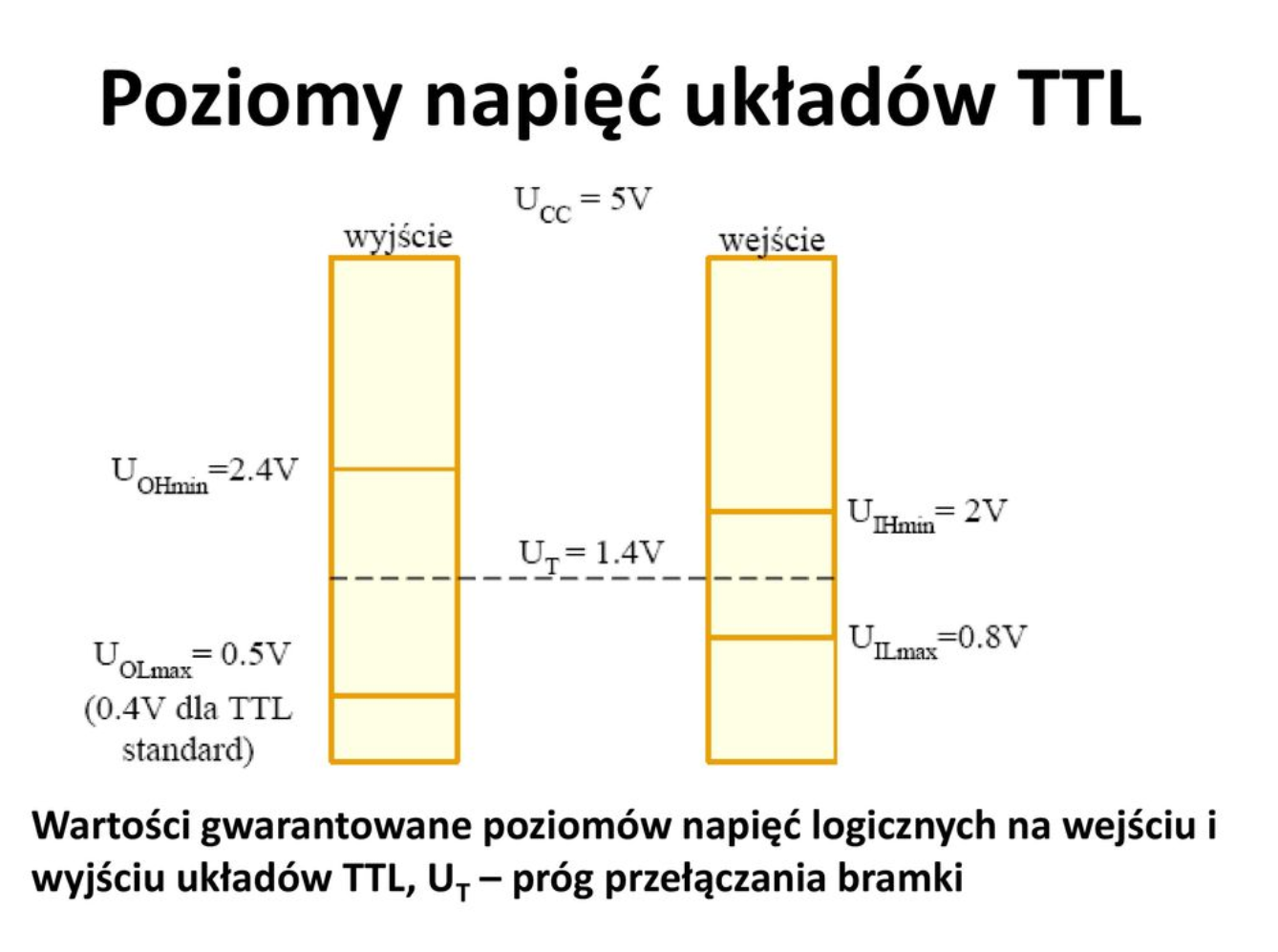 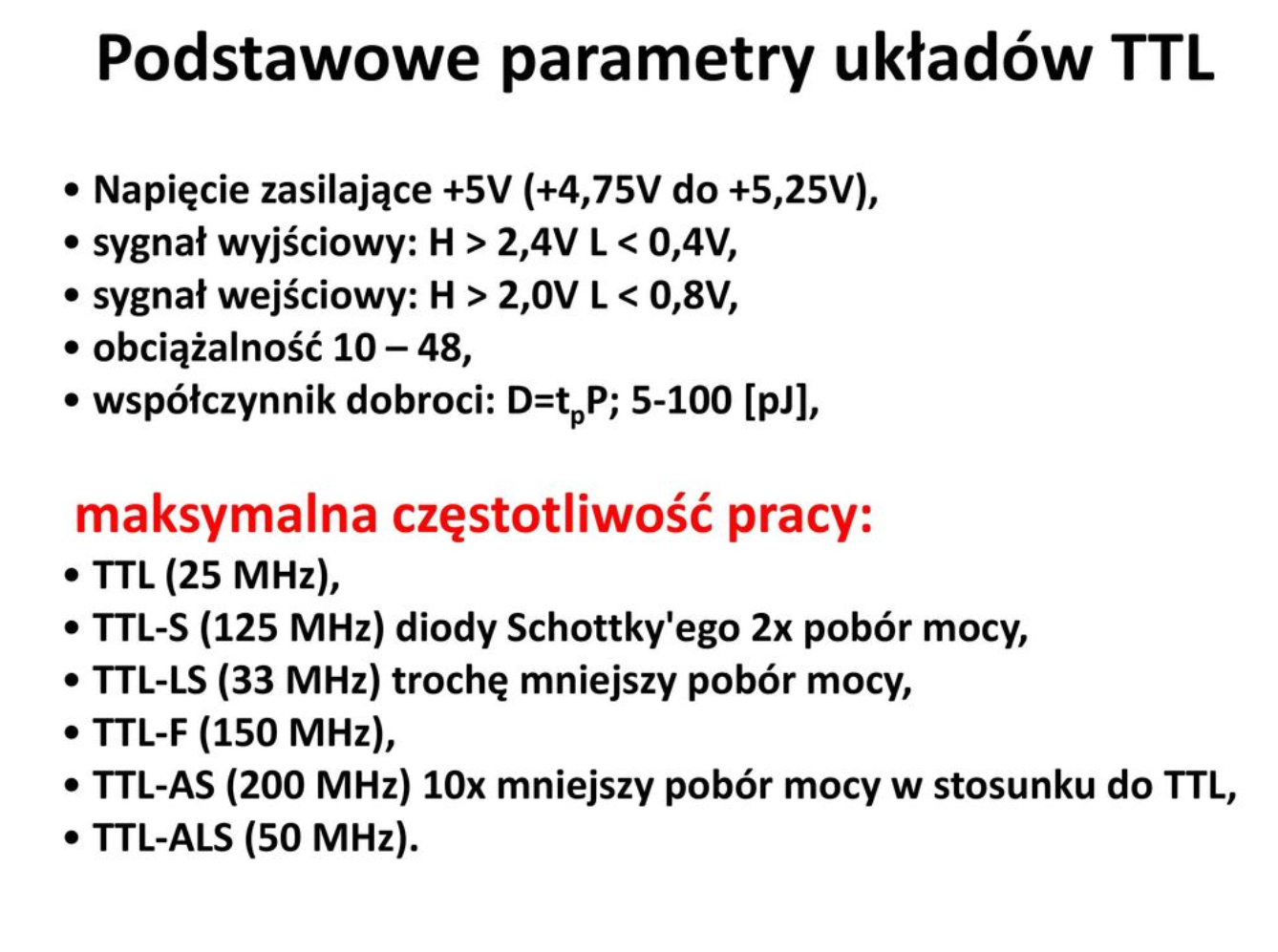 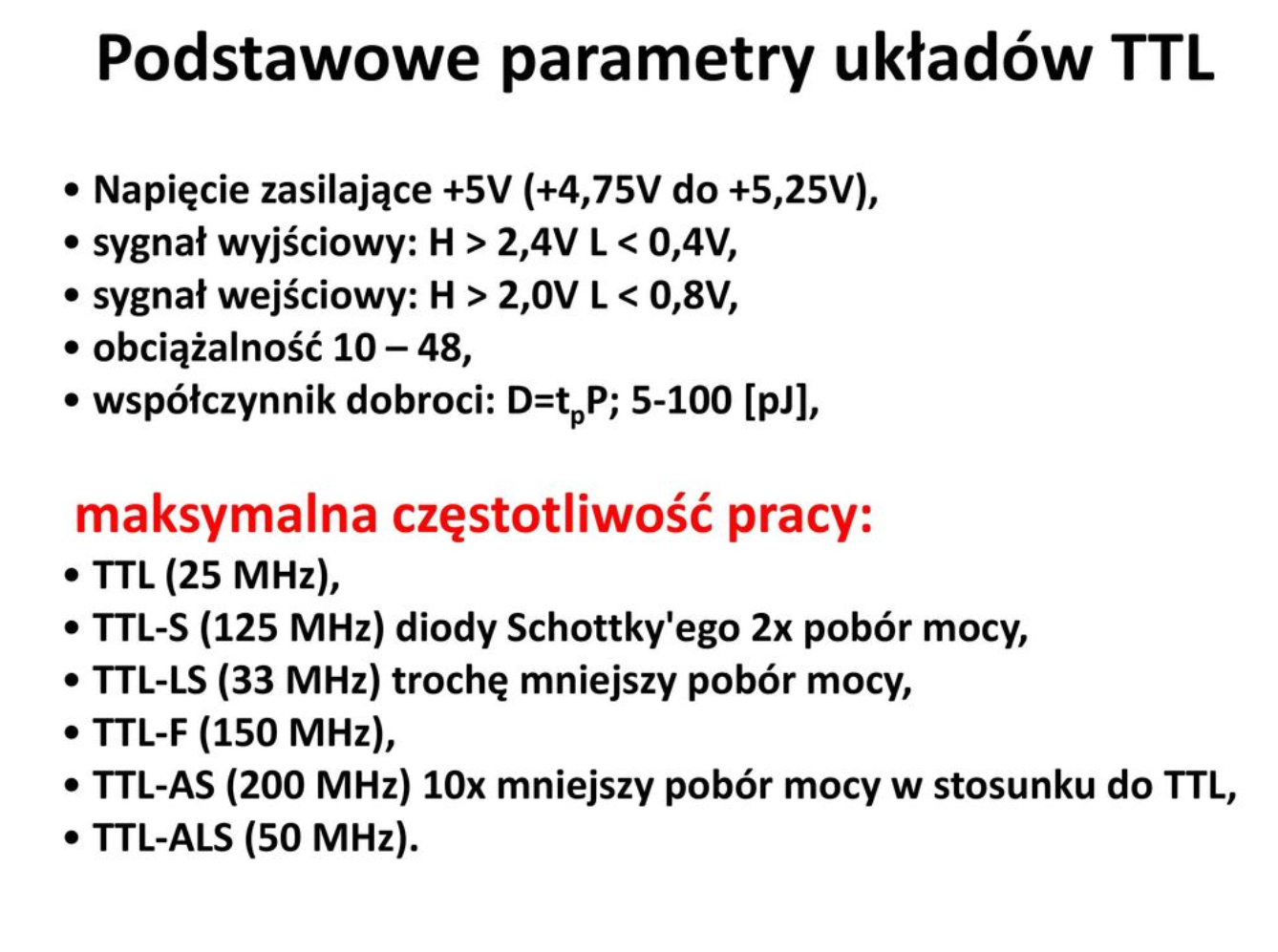 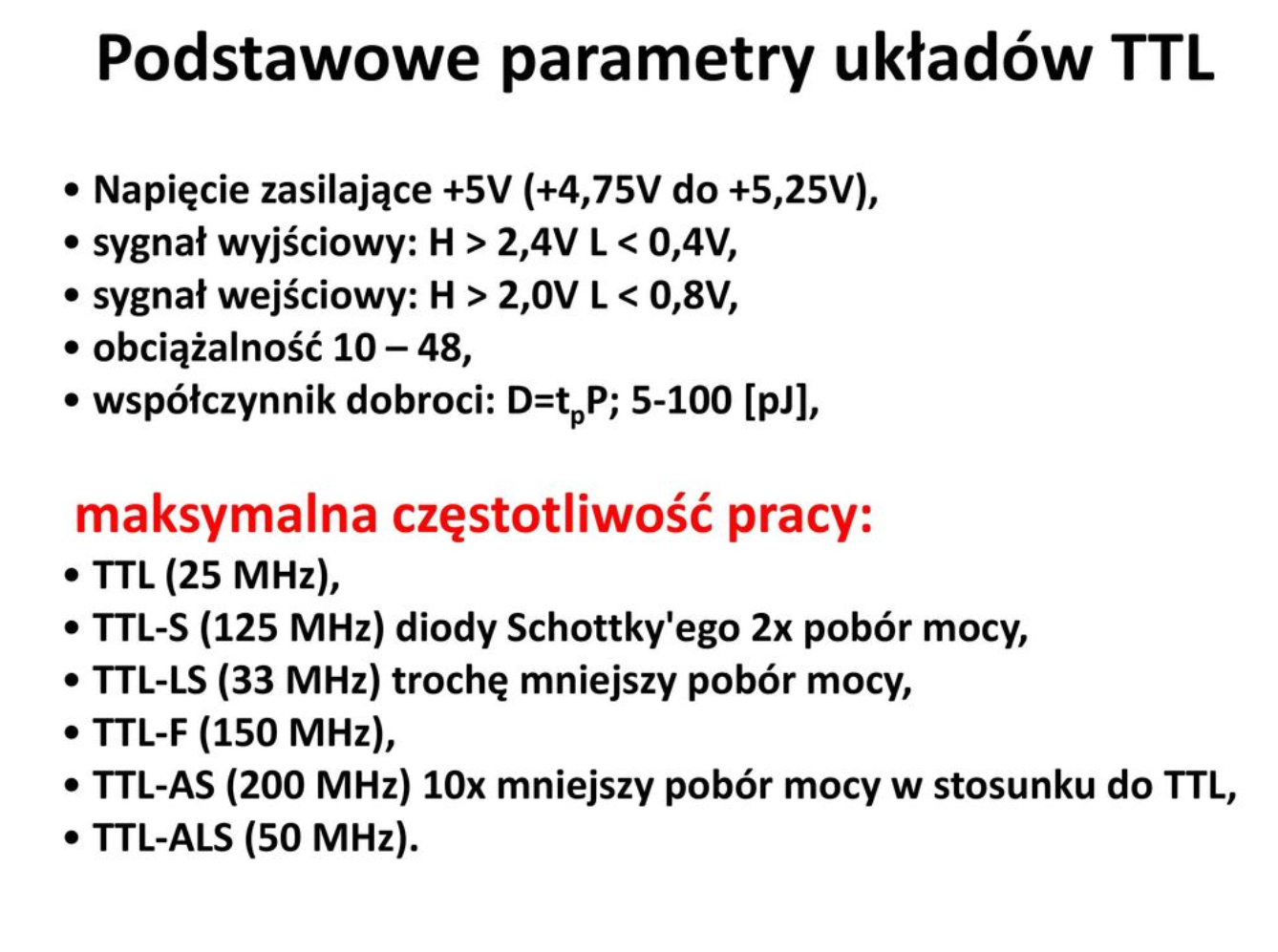 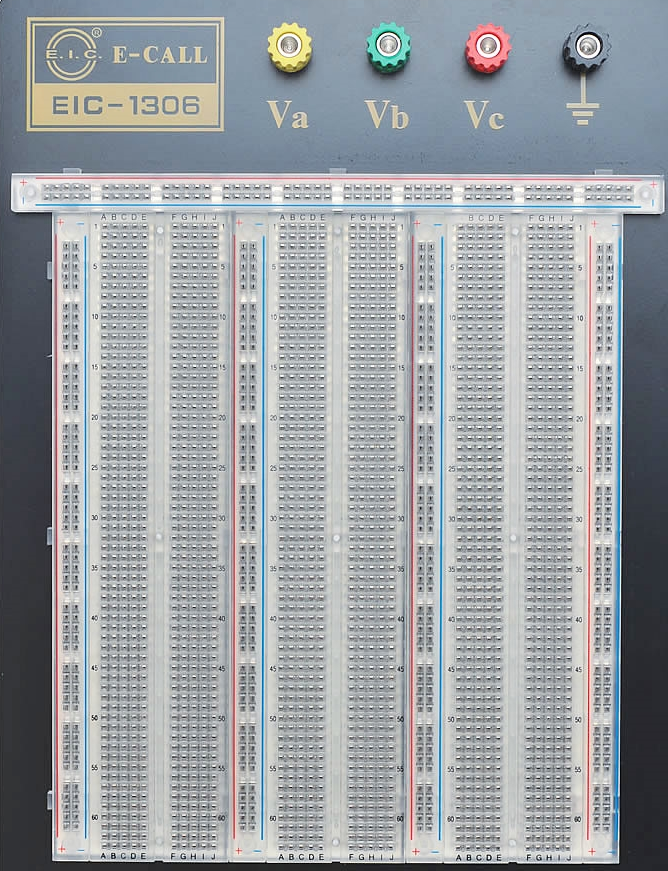 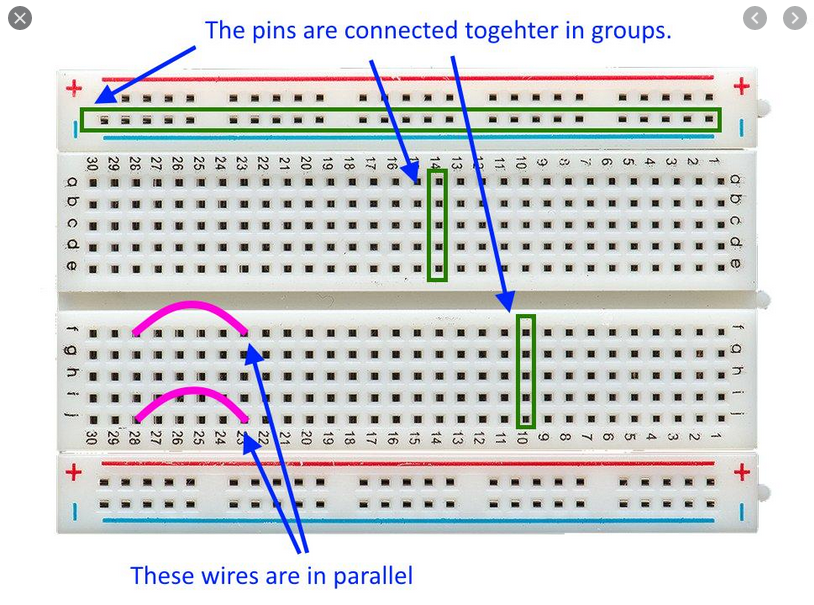